Důvěra a demokracie
20.10.2020
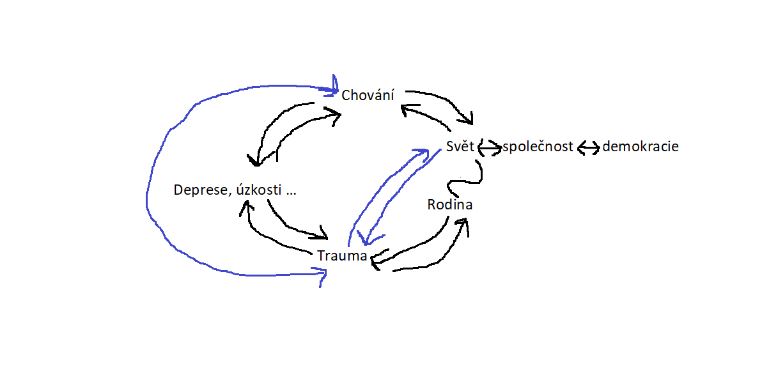 Vztah důvěry – demokracie …
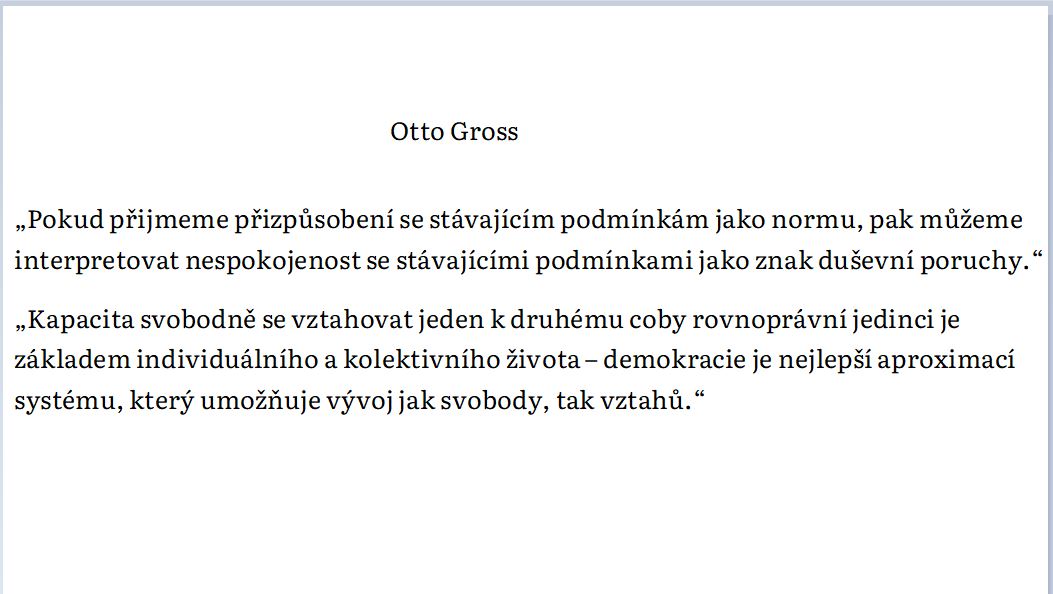 Problém definice duševního zdraví a duševní poruchy
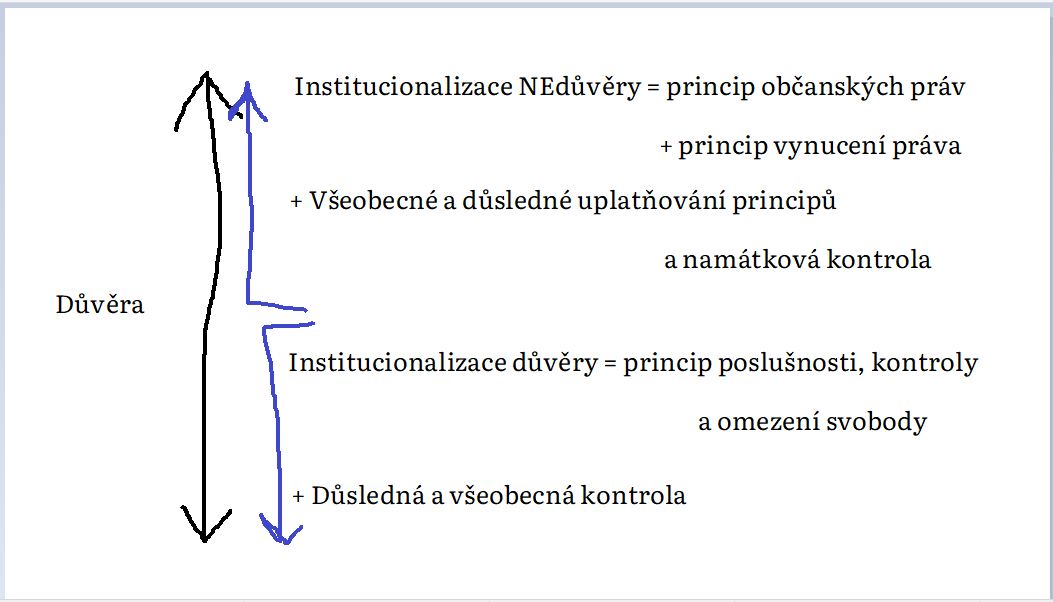 Dva paradoxy demokracie
Zlozvyky postkomunistických zemí dle Fukuyamy
Přílišná závislost na státu (rodič – spasitel)
Nevůle ke kompromisu (autoritaritážský režim vyžaduje černobílé vidění)
Odpor k dobrovolné spolupráci v uskupeních – např. v politických stranách (nedůvěra v druhé a external locus of control – „nemá to cenu“)
Odnaučení se samostatnosti a odpovědnosti (stát – coby rodič – vše zařídí)
                                                              poškozená důvěra mezi státem, občanem a 

                                                               občany navzájem
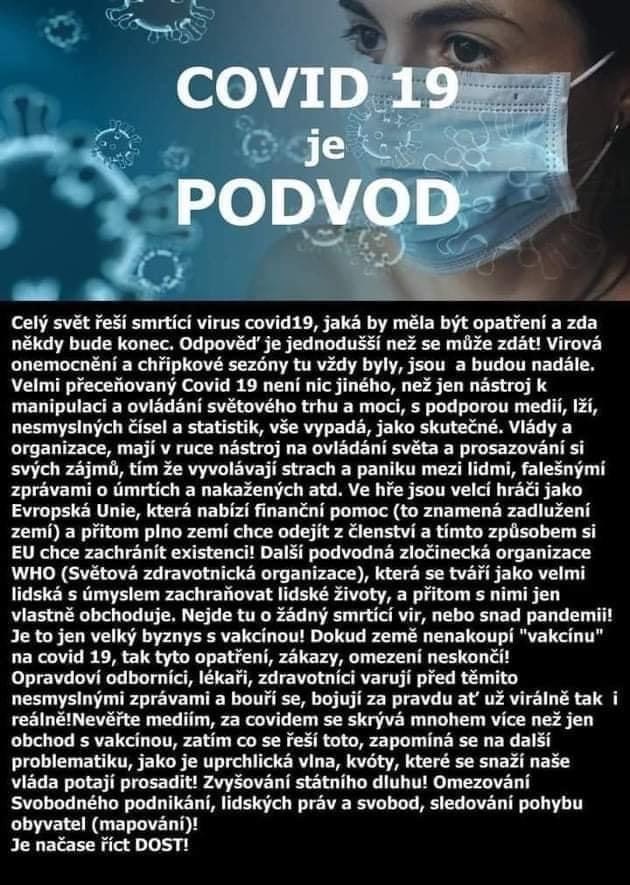 Krize vládnutí – krize důvěry
Fukuama zmiňuje některé přičiny narušené společenské důvěry v postkomunistických zemích, ale krizi důvěry v demokracie můžeme najít celosvětově…
Možná se jedná o krizi důvěry nikoliv konkrétně v demokracii, ale o krizi dů-věry jako takové – viz ztráta boha (západní svět) nebo krize tradičních kultur a pocit ohrožení identity (islám)…
Možná je to důsledek toho, jak se rodíme, jsme vychováni, žijeme a umíráme – jaké hodnoty zastáváme – a to NEVĚDOMKY (většinou)
Co by se stalo, kdyby se třeba všeobecně vědělo, jaké reakce na změnu jsou normální, a že je není nutné externalizovat – projektovat?
Kulturní vložka 
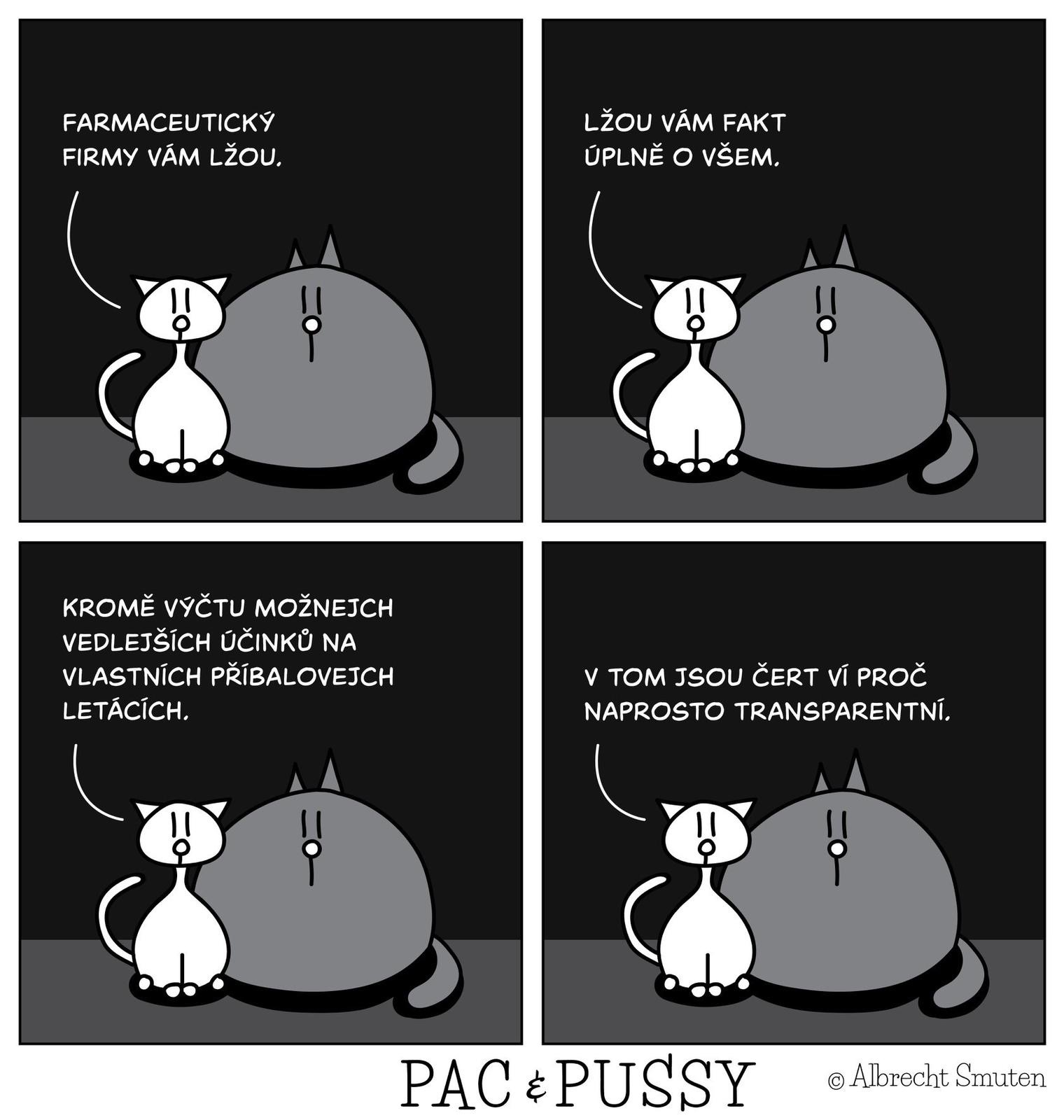 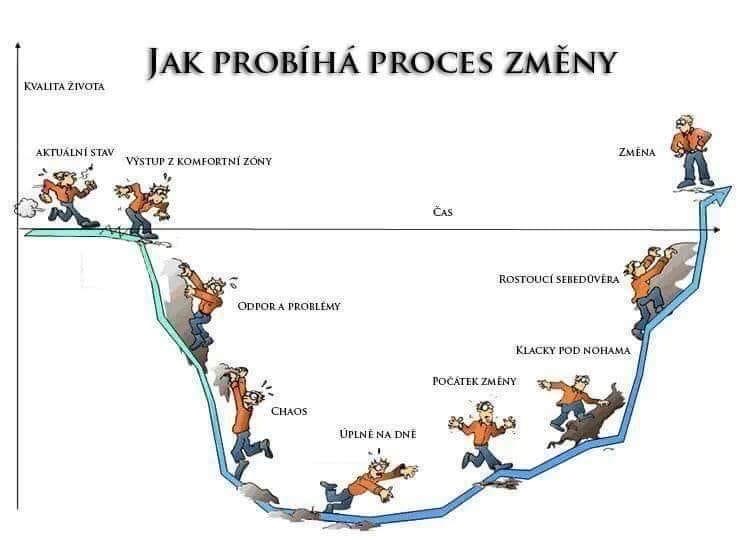 Co ano a co ne při procházení změnou
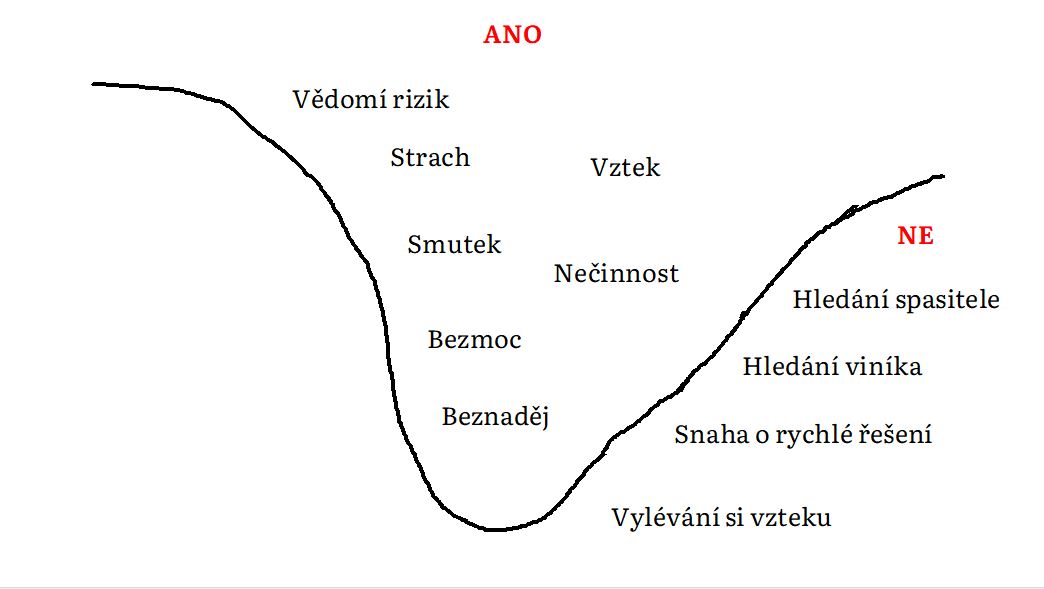 Příklady nezvládnutého = externalizovaného prožívání změny teď můžeme vidět všude kolem sebe…
Zvládnutí změny vyžaduje silné vnitřní zdroje: stabilitu, DŮVĚRU, schopnost pracovat se svými emocemi, určité znalosti (například o normálním průběhu reakce na změnu)
Současný svět je charakterizován NEUSTÁLOU změnou…
Kapacita pro zvládání změny
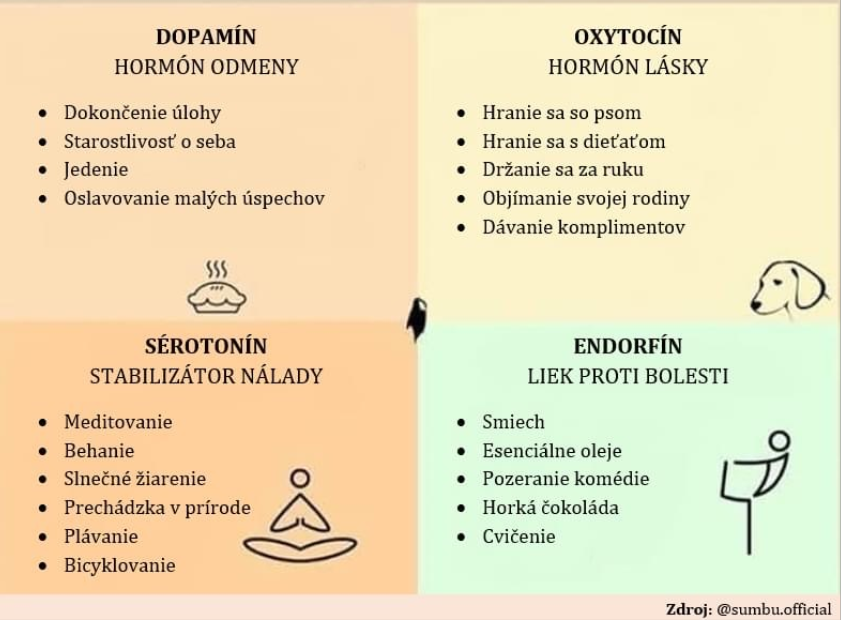 Kapacita pro zvládání změny, vnitřní zdroje
Fáze vývoje (Říčan, Eriksson): důvěra x nedůvěra
Porod – oxytocin – fyziologicky probíhající, s důvěrou v tělo, že bude umět porodit, s důvěrou v sebe = velké dávky přirozeného oxytocinu
Uměle vyvolávaný porod – stres, úzkost, ne-sebe-důvěra
Bonding = velké dávky přirozeného oxytocinu
Mateřské souznění = naladění matky na dítě = kontakt tělo na tělo, okamžité uspokojení fyziologických potřeb … = velké dávky přirozeného oxytocinu
                                                (ne)vytvoření bazální důvěry ve svět
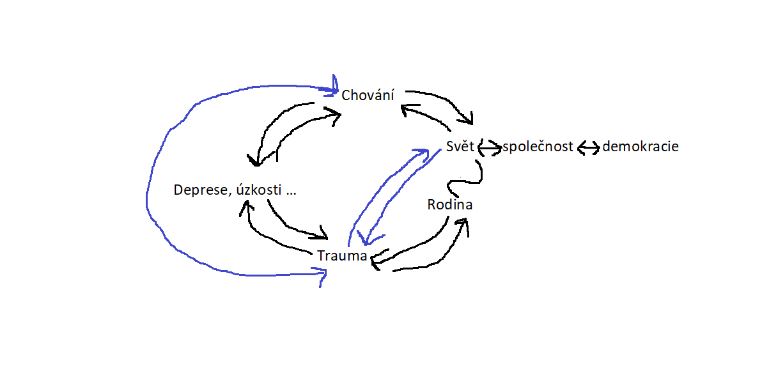 Vztah důvěry – demokracie …